The EULiST waiting for the evaluation!
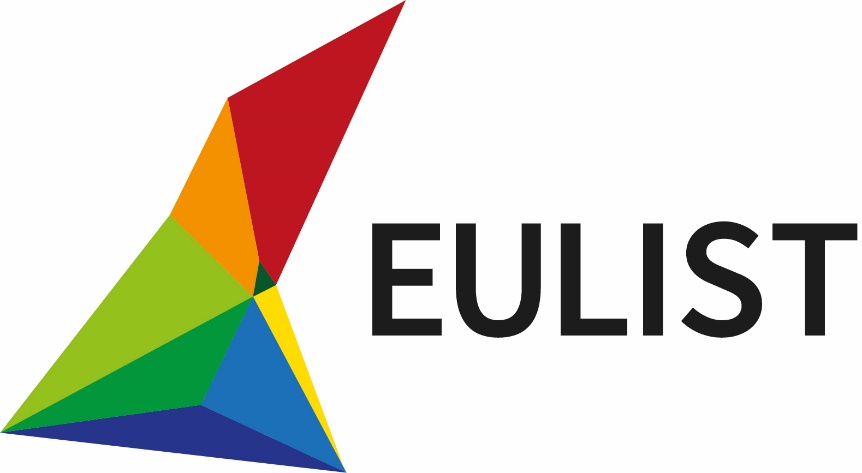 Adding HVAC system to Energyplus/Openstudio
 (NTUA)
Downloading HVAC system via Measures Tab
At the HVAC Systems page, choose the find measures options from components and measures.
2. Select Components & Measures
3. Select Find Measures
Go to systems tab
Downloading HVAC system via Measures Tab
The BCL page will open
Under HVAC you will find the whole system option.
Search and find the measure with name “Aedg office havc fan coils doas”
Check the box
Press download
1
2
3
Adding HVAC system
After the download is copleted press Ctrl+M or go to Components and Measures and choose apply measure now
Adding HVAC system
At this screen go to HVAC → Whole System →Select the measure.
It is very important to choose the space type that your model uses. (Arrow 3)
Apply the measure and you are ready
1
2
3
4